(Re)Connect the Nexus: Young People and food/water/energy
What will happen to the information I tell the researchers?
All the information which you tell us will be anonymised.  This means when we talk and write about our findings your name will not be mentioned.  Your information will also be confidential, which means that we will not discuss what you told us with other people at home or school.  However, if you tell us something that we are concerned about, for your or someone else's safety, we will have a discussion and then the researcher will inform an appropriate adult.

What will you do with the information you collect?
We will be sharing the information we collect with people in both Brazil and abroad. Remember you will not be identifiable by name.

Who are the researchers?
My name is Cristiana, I will be spending four months in your local area from October 2016.  I look forward to meeting you.

What do I have to do now?
Before taking part in the project you need to sign a consent form; one of the researchers will give this to you.  This is to make sure you have read and understood everything on this information sheet and had the opportunity to ask questions.  Your school and / or parents will also need to sign the consent form if you are aged under 18.



Thank you and we look forward to meeting you.
What is the research about?
We are interested in young people’s everyday experiences of food, water and energy. We would also like to know how you learn about these issues.

Why is this research important?
In many places in Brazil people have problems accessing food, water or energy. In other places there are natural disasters like floods. Young people have important knowledge about these issues – but often they are not listened to.

Who can take part?
Anyone who lives in the Metropolitan Region of the Paraibo do Sul and Sao Paulo State North Shore, although you must be invited by an adult known to you.

If I agree to take part, what do I have to do?
Firstly, you do not have to do anything you don’t want to.  You can take part in as much or as little of the project as you like.  There are different activities which you will be invited to take part in, including interviews, an app and a workshop

What if I change my mind?
This is not a problem, if you would like to withdraw from the study, you do not have to give us a reason. You can withdraw your data until 1st July 2017.  Alternatively, you can choose which project activities you would like to take part in and keep your data in the project.

Where will the interviews take place?
This is up to you.  The researchers will be spending time in your school or workplace, so you can take part within school/work hours; alternatively, interviews can also be done at your home.  The researchers will have to arrange this with you and your parents.
ESRC grant reference:  ES/N013190/1
Duration: January 2016-December 2017

Project leader: Professor Peter Kraftl
Email: p.kraftl@bham.ac.uk 

Brazilian project leader: Professor José Antônio Perrella Balestieri (UNESP/Guaratinguetá)
Email: perrella@feg.unesp.br
Meet the researchers:
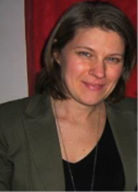 Dr Cristiana Zara
Email:  c.zara@bham.ac.uk
Mobile: (+55 ) 12 997888719
Landline: ( +55 ) 12 3123 2870
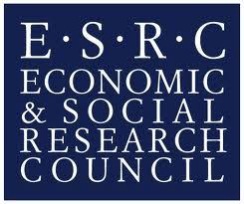 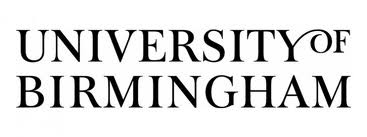 Cristiana